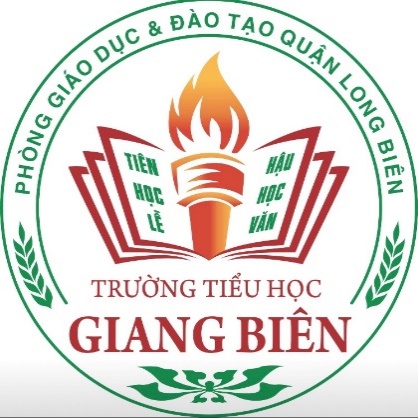 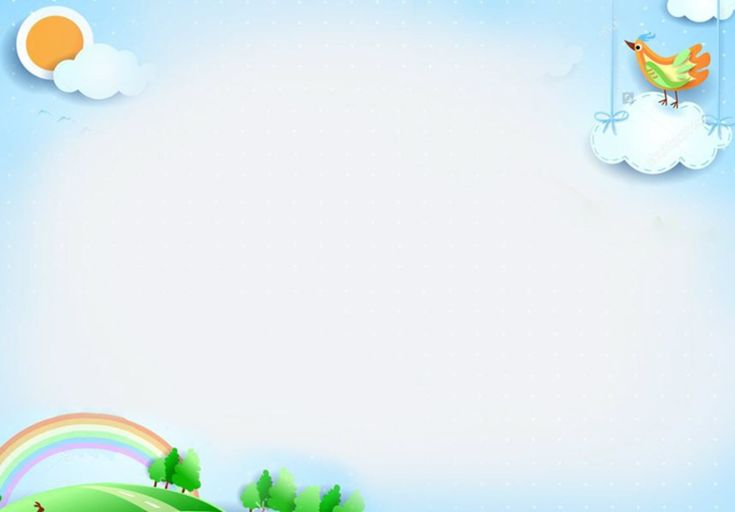 TRƯỜNG TIỂU HỌC GIANG BIÊN
NHIỆT LIỆT CHÀO MỪNG CÁC EM
Môn Toán lớp 3
BÀI 87: CHIA CHO SỐ CÓ MỘT CHỮ SỐ TRONG PHẠM VI 100 000 (Tiếp theo) (T1)
Giáo viên thực hiện: Nguyễn Thị Hương
Lớp 3A1
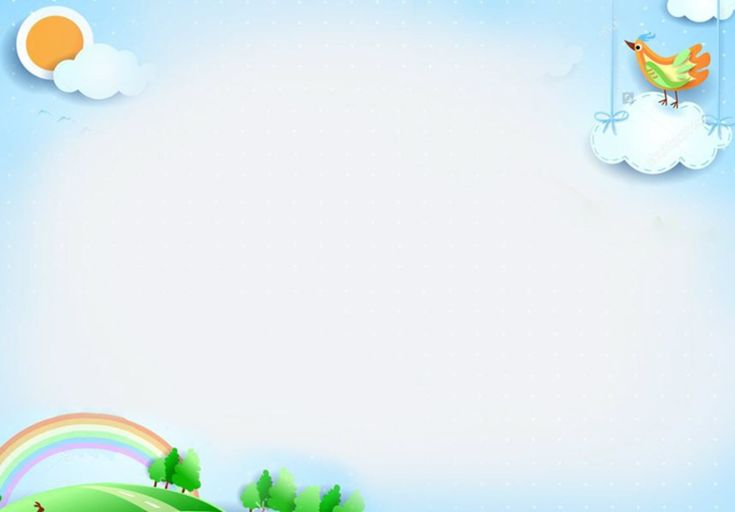 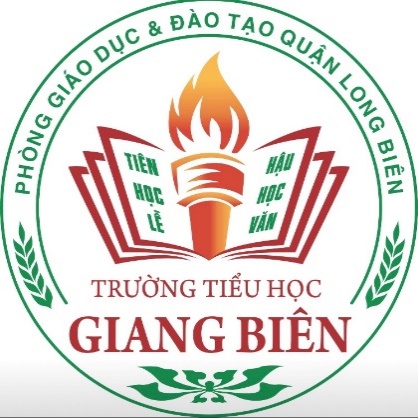 Bài 87: CHIA CHO SỐ CÓ MỘT CHỮ SỐ TRONG PHẠM VI 100 000 (tiếp theo) (tiết 1)
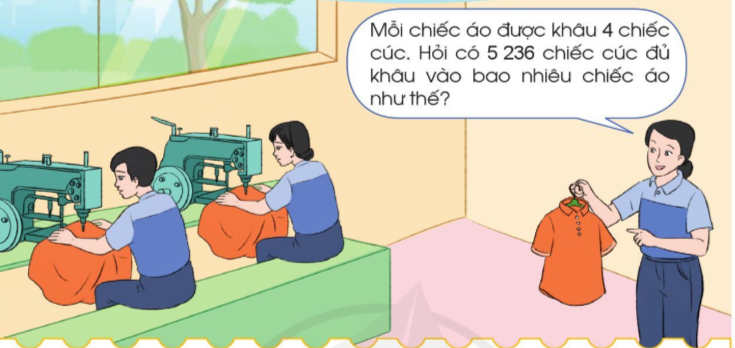 Tính 5 236 : 4 = ?
5 chia 4 được 1, viết 1.
1 nhân 4 bằng 4, 5 trừ 4 bằng 1.
Hạ 2, được 12, 12 chia 4 được 3, viết 3. 
3 nhân 4 bằng 12, 12 trừ 12 bằng 0.
Hạ 3, chia 4 được 0, viết 0.
0 nhân 4 bằng 0, 3 trừ 0 bằng 3.
Hạ 6, được 36, 36 chia 4 được 9, viết 9
9 nhân 4 bằng 36, 36 trừ 36 bằng 0.
5 236
4
9
4
1
3
0
1
2
12
0
3
0
3
6
36
0
Vậy 5 236 : 4 = 1 309
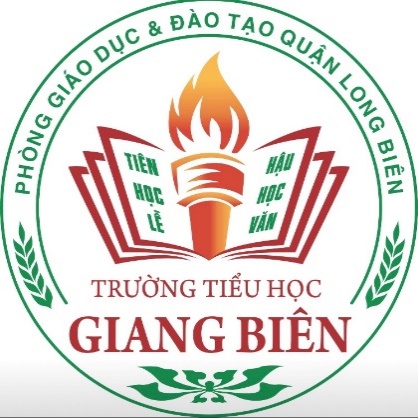 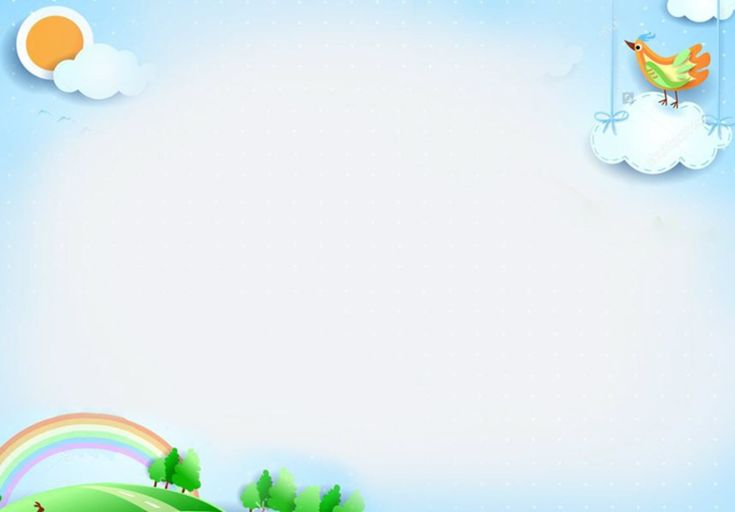 1
Tính.
7 632
8 516
4
5
3
8
6
2
327
8 448
636
2 167
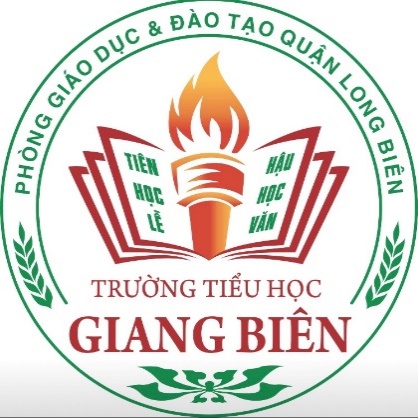 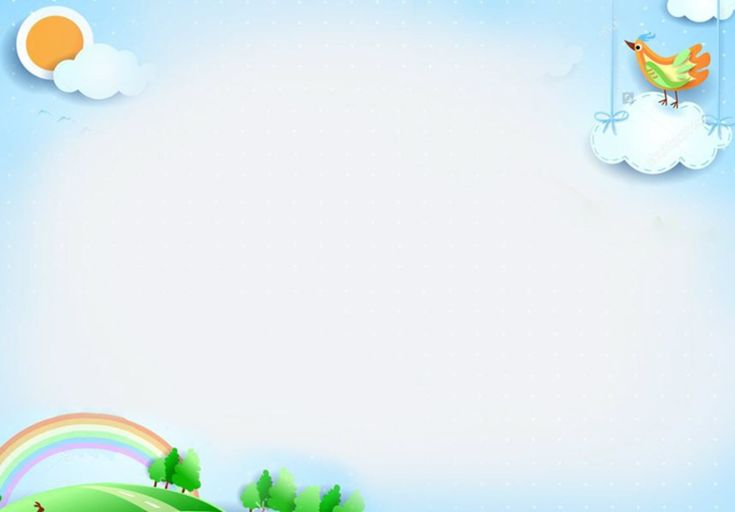 1
Tính.
7 632
4
3
6
327
636
4
8
1
9
0
6
3
1
0
6
1
0
9
3
6
0
3
0
2
36
0
0
3
0
6
3
7
2
0
36
27
3
2
0
0
32
0
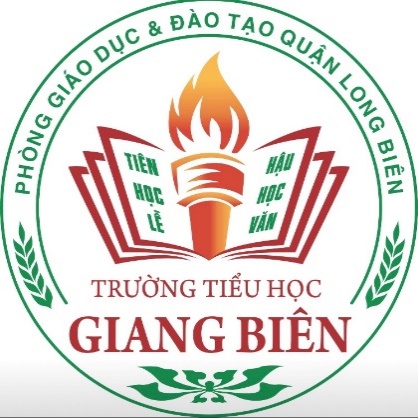 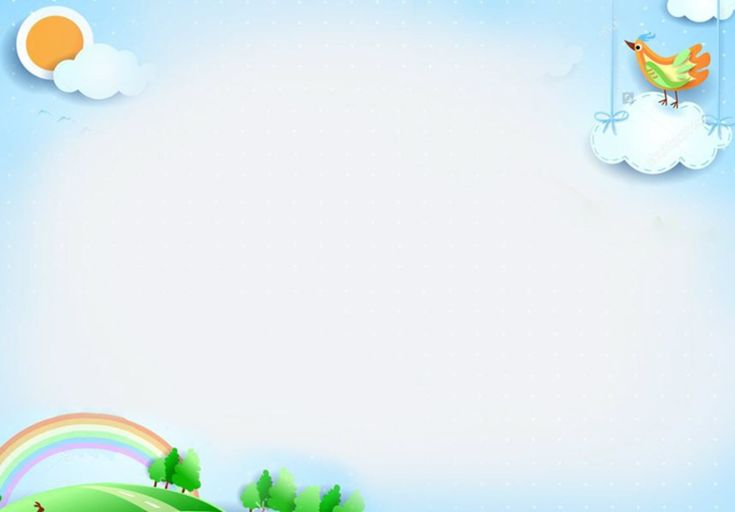 1
Tính.
2
5
8 516
8
3
3
1
0
8
1
7
0
5
6
1
0
5
8
2
8 448
2 167
0
3
1
5
0
4
35
0
0
6
1
1
0
4
4
0
16
40
0
7
1
6
4
8
15
6
48
1
1
0
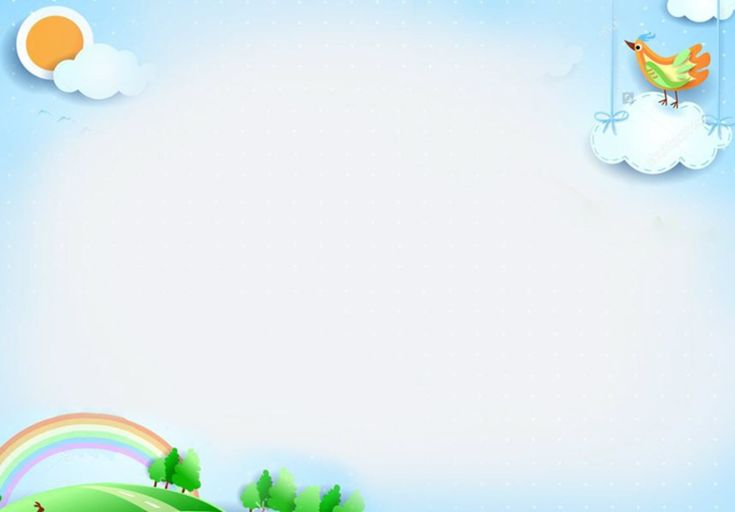 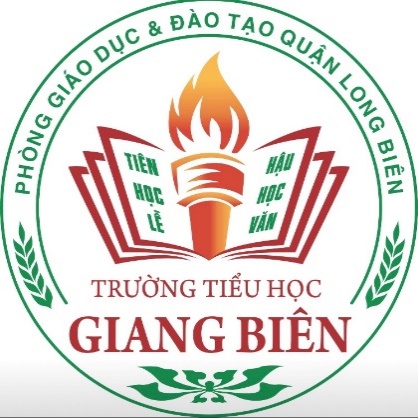 Đặt tính rồi tính.
2
4 152 : 2
84 549 : 6
8 340 : 4
54 805 : 5
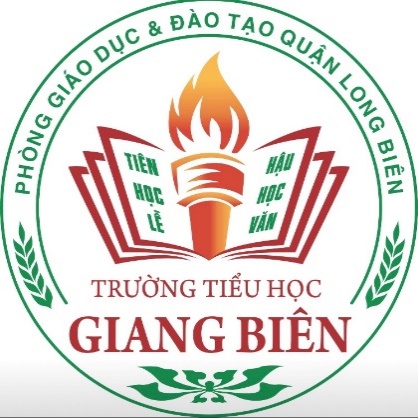 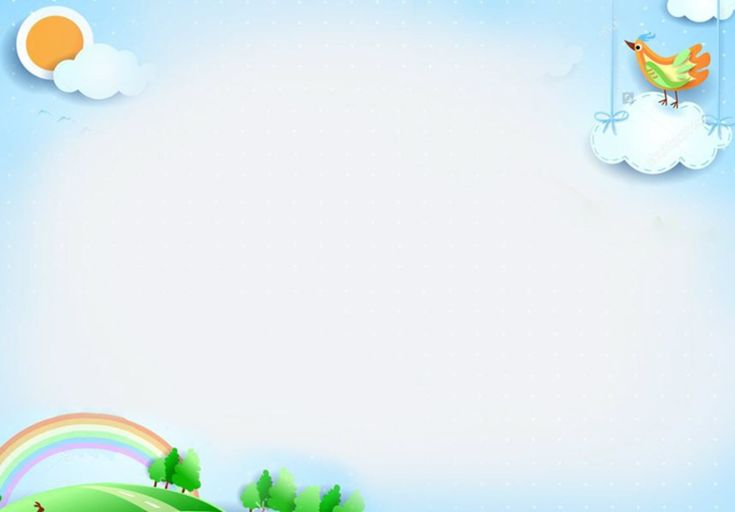 Đặt tính rồi tính.
2
2
4
5
6
4 152
54 805
84 549
8 340
6
5
8
5
1
9
2
0
8
1
4
0
4
6
2
0
7
1
6
1
0
9
2
4
0
4
0
3
0
1
24
0
0
0
0
5
4
8
4
3
0
5
1
45
32
14
5
4
3
0
54
30
2
0
1
2
0
9
0
5
20
12
6
5
0
0
3
0
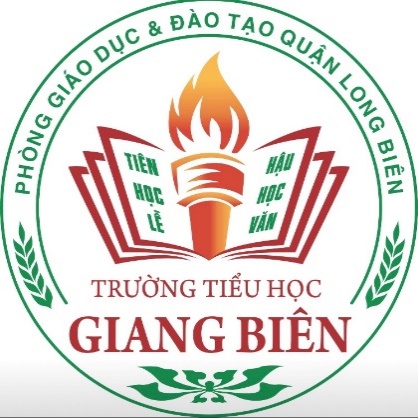 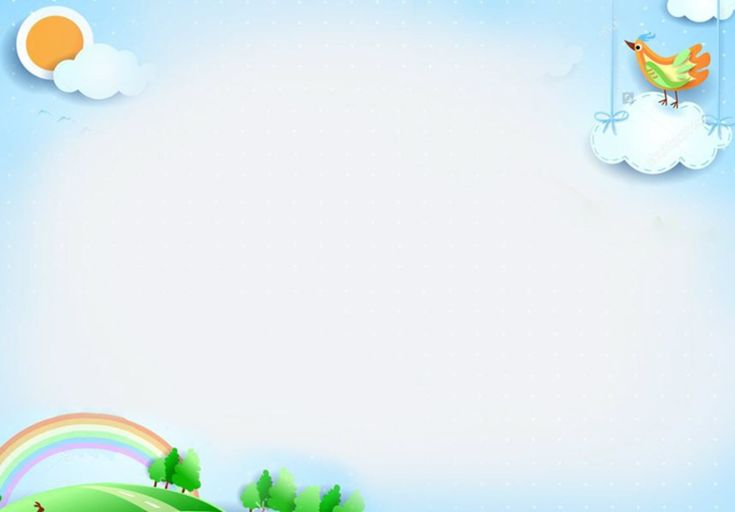 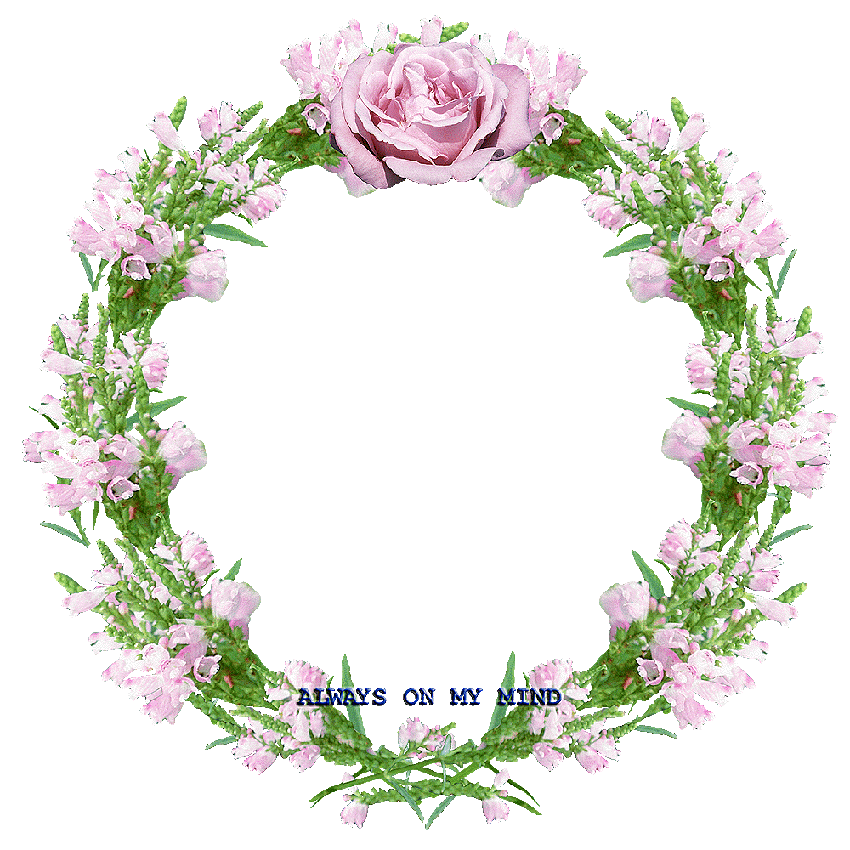